Alcohols
Alcohols
General formula R-OH (R is a saturated C-atom)
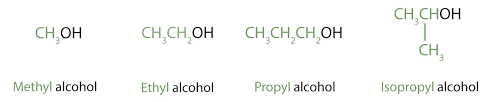 Physical properties of Alcohols
Soluble in water
Diols and triols have higher b.p’s and are more water soluble
Boiling point of alcohols are always higher than  corresponding alkane with the same hydrocarbon chain 
Viscosity of alcohols increase as the size of the molecules increases
Viscosity is the property of a fluid that resists the force tending to cause the fluid to flow
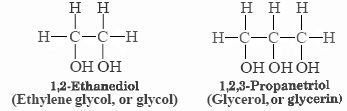 Nomenclature
Start with the parent chain and replace the hydrocarbon –e ending with –ol

Number the hydrocarbon chain. The carbon containing the –OH group should
have the lowest number

Number the position of the –OH group
Number and name other side chains or functionalities  using IUPAC rules
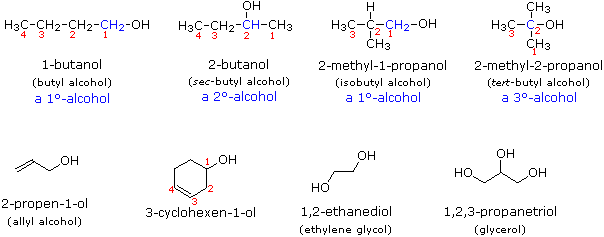 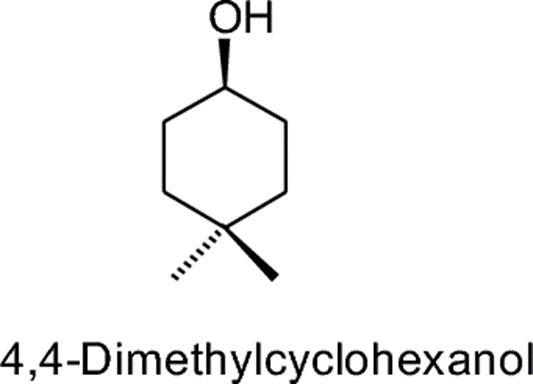 In a cyclic alcohol, –OH group is on C-1
Primary Secondary and Tertiary alcohols
Primary alcohols Primary alcohols are ones in which the carbon atom that is bonded to a hydroxyl functional group is bounded to only one other carbon atom.
Primary alcohols forms aldehydes when oxidized.
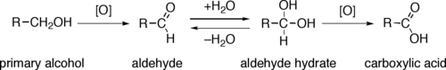 Secondary alcohols
Secondary alcohols Secondary alcohols are ones in which the carbon atom that is bonded to a hydroxyl functional group is bounded to two other carbon atom.
Secondary alcohols forms ketones when oxidized.
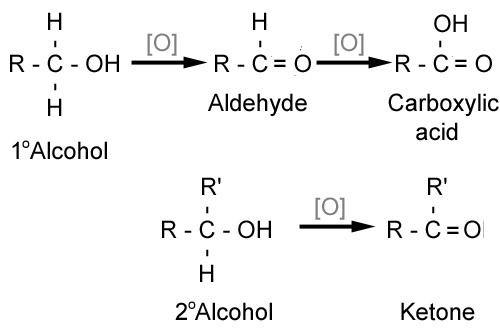 Tertiary alcohols
Tertiary alcohols Tertiary alcohols are ones in which the carbon atom that is bonded to a hydroxyl functional group is bounded to three other carbon atom.
Tertiary alcohols can not be oxidized.
there is no hydrogen with primary alcohol and oxidation is the removal of hydrogen
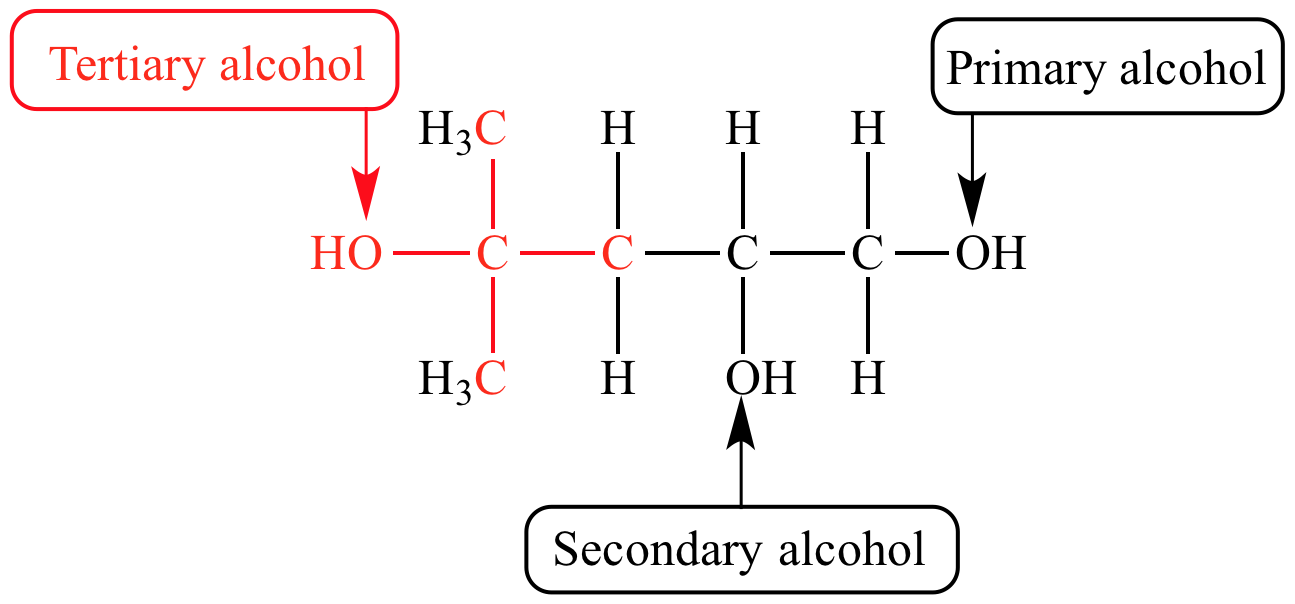 Preparation of alcohols
Hydration of alkanes
In the presence of an acid
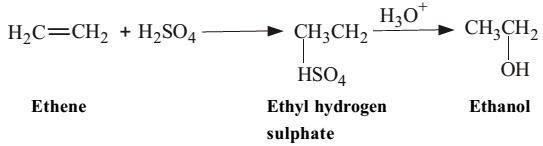 Hydration of alkenes
Hydroboration-Oxidation
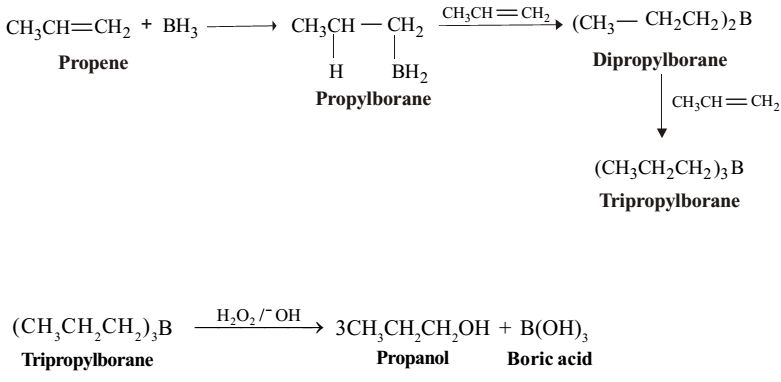 Hydration of alkenes
Oxymercuration-demercuration
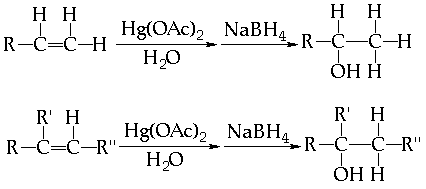 Hydrolysis of 
Alkyl-halides
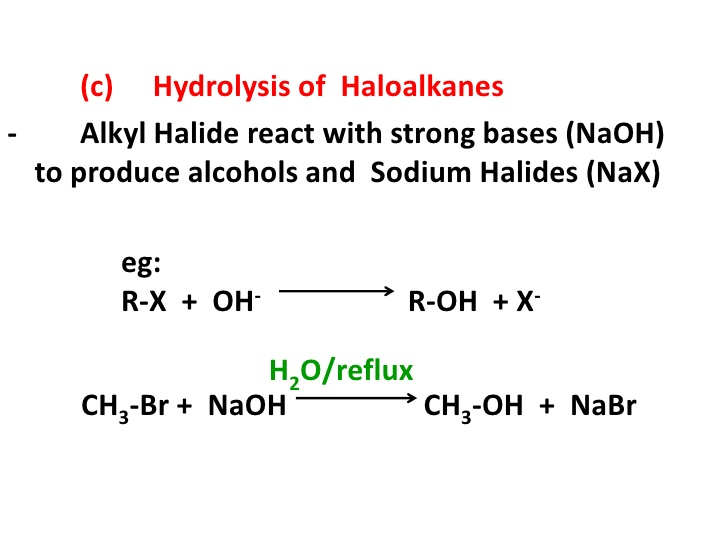 Reduction of carbonyl compounds
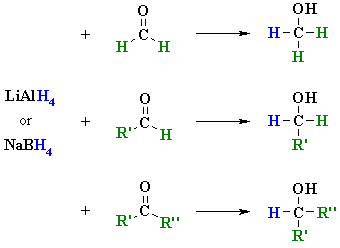 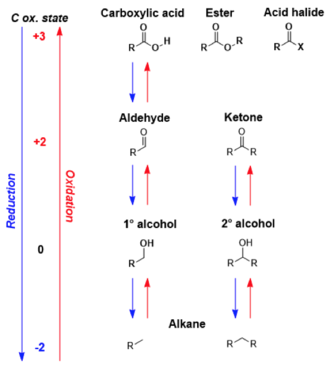 Reactions of Alcohols
Dehydration reaction
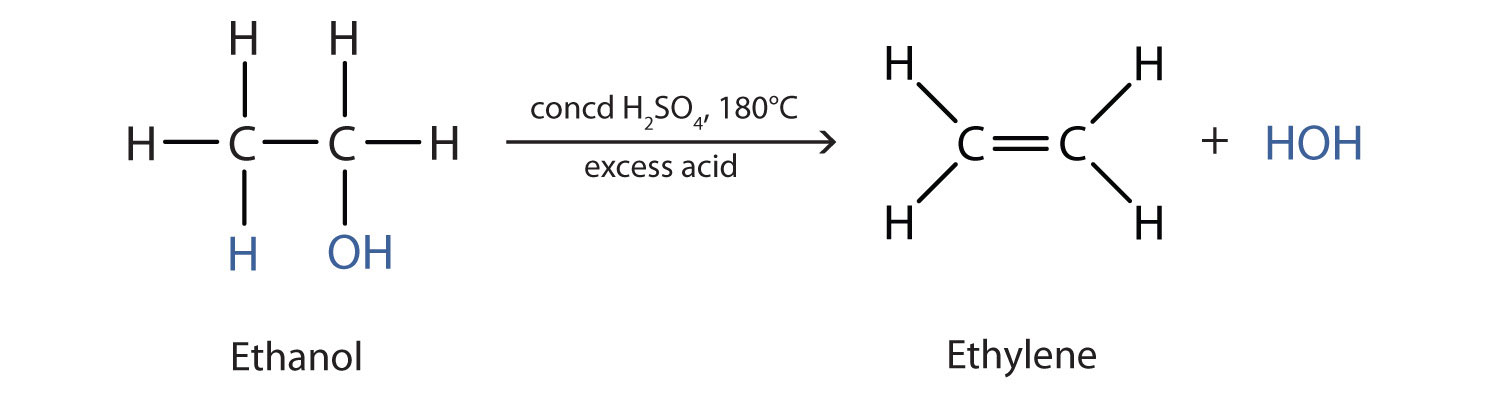 Reaction with phosphorus trihalide
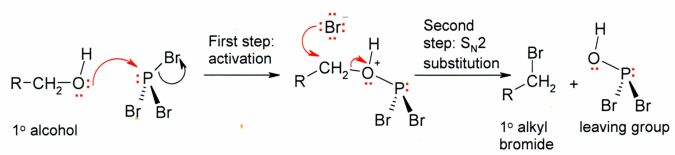 Ester formation
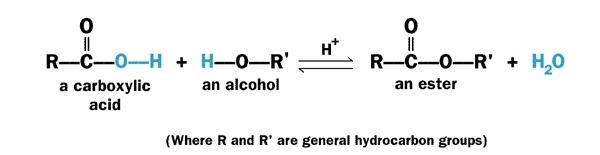 Oxidation of alcohols
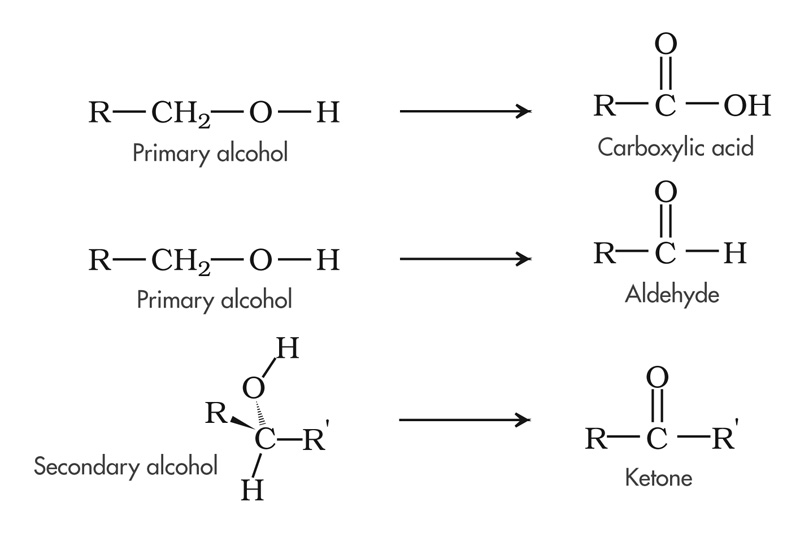 ETHERS
Ethers
General Formula
R-O-R
Ar-O-R
Ar-O-Ar
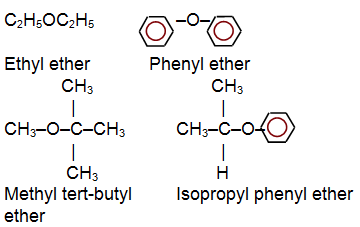 Nomenclature of Ethers
R-O-R
Identify the parts labelled "R1" and "R2".
Naming similar to alkenes
Short chain R becomes the first par
-ane replaces with –oxyCH3OCH2CH3 methoxyethane
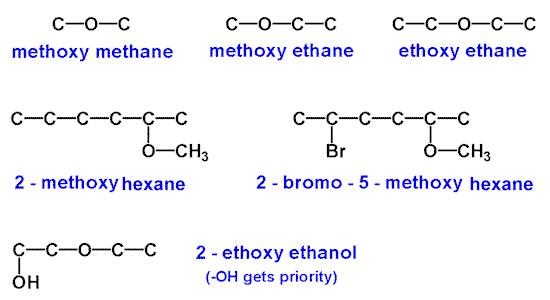 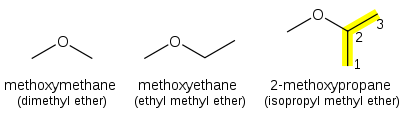 Physical properties of ethers
Boiling point (BP) of ethers is approximately the same as alkanes with similar molecular weights.
Boiling point of ethers are lower than similar alcohols.
Solubility in water is about the same as alcohols.
Preparation of ethers
Williamson synthesis
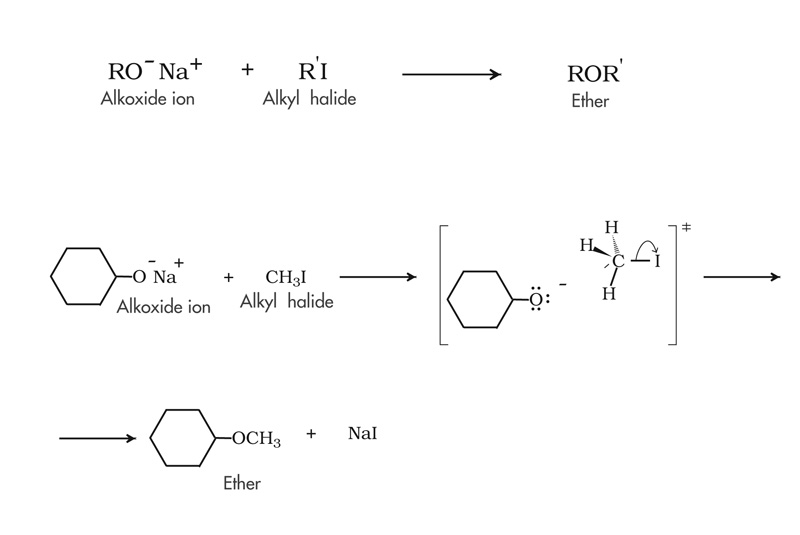 Alkoxymercuration-demercuration of ethers
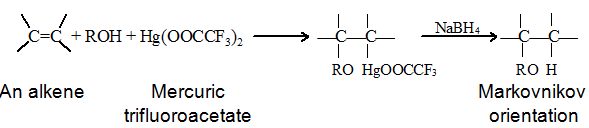 Dehydration of Alcohols
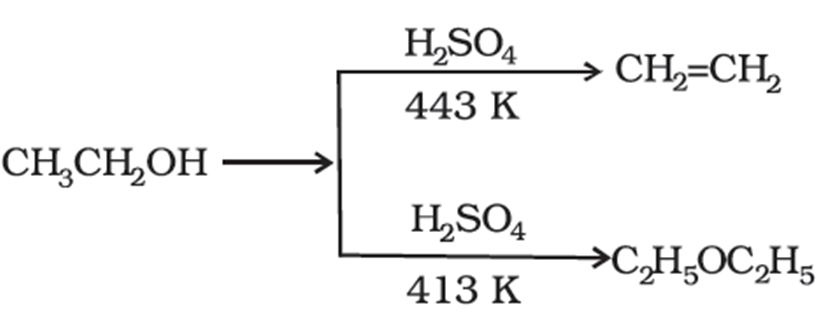